Эл аралык илимий-практикалык конференциянын

 «Балдардын укуктарын зомбулуктан жана ырайымсыз мамиледен коргоо»
«Защита прав детей от насилия и жестокого обращения»
Принципы и стандарты оказания услуг ГОСУДАРСТВЕННЫМИ ОРГАНАМИ детям и женщинам, подвергшимся насилию
Карпович Евгения, 
Директор ОФ «Партнерство и развитие»
27 марта, 2025 г.
Принципы и стандарты предоставления базовых услуг для детей и женщин, подвергшихся насилию в Кыргызской Республике
Органы внутренних дел
Генеральная прокуратура
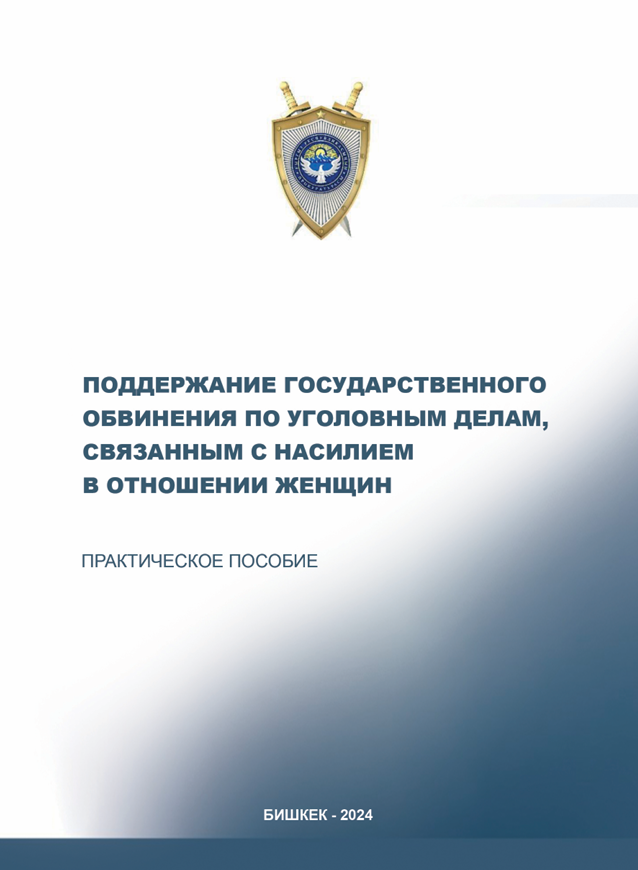 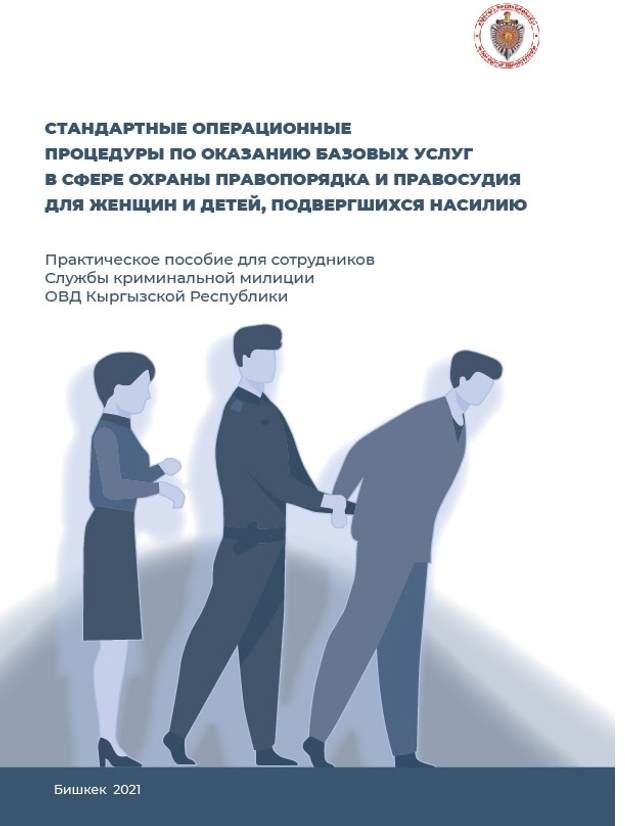 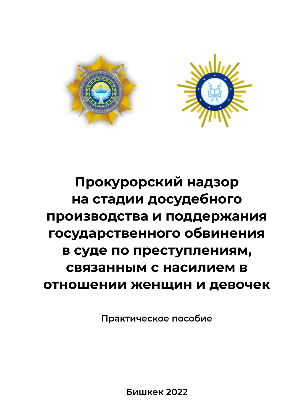 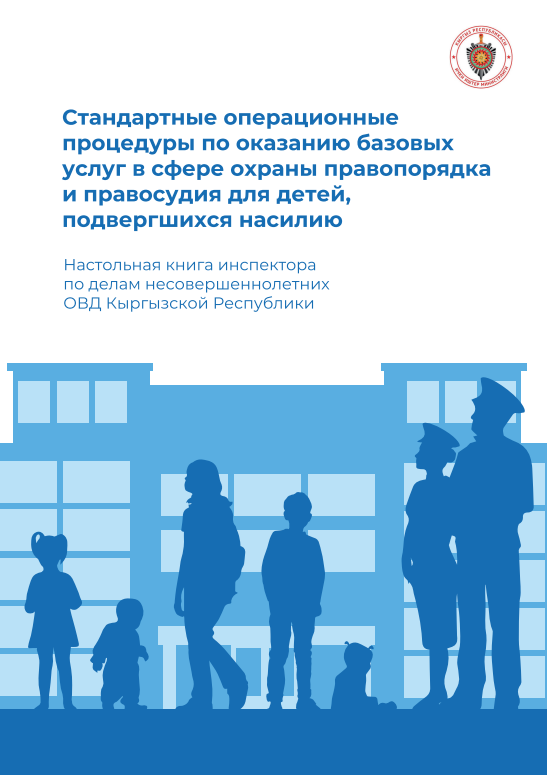 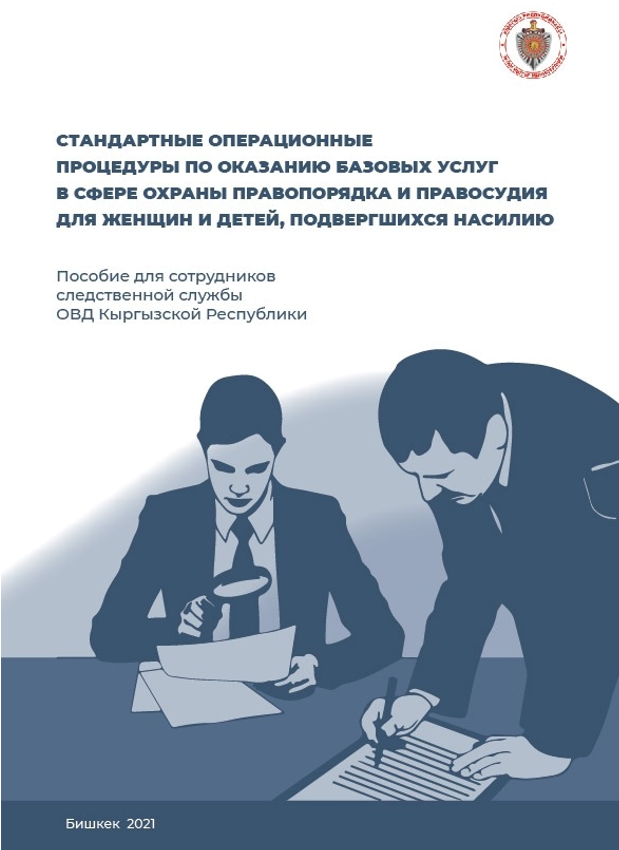 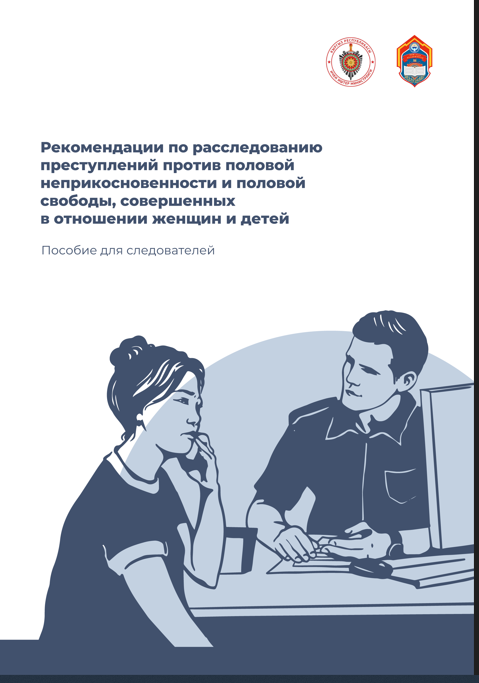 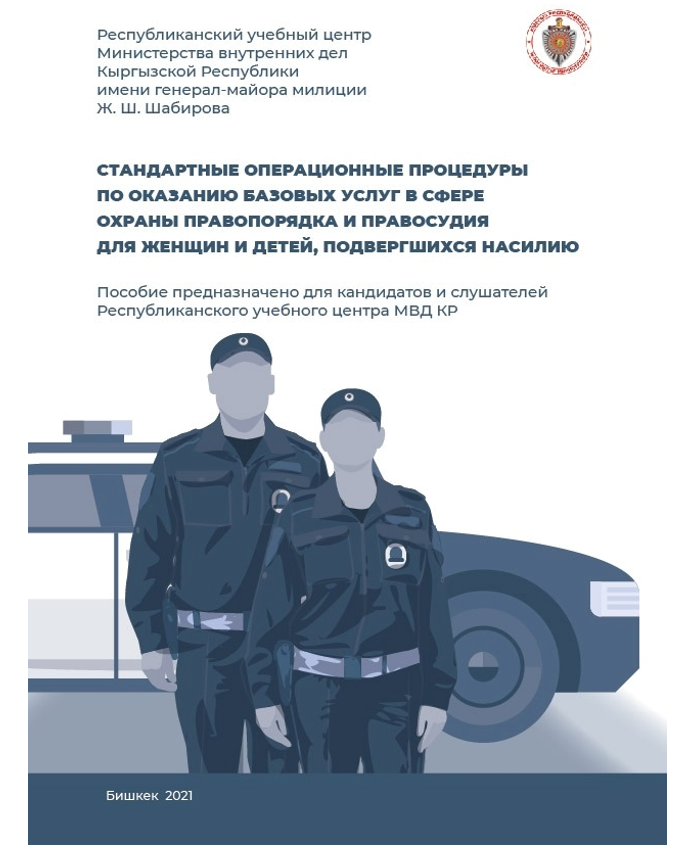 Органы местного самоуправления
Образование
Социальная защита
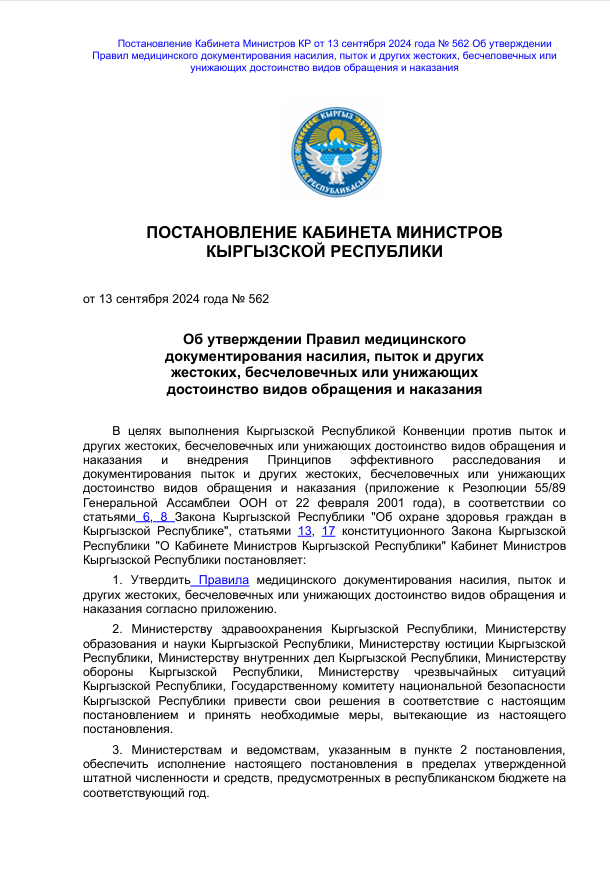 Здравоохранение
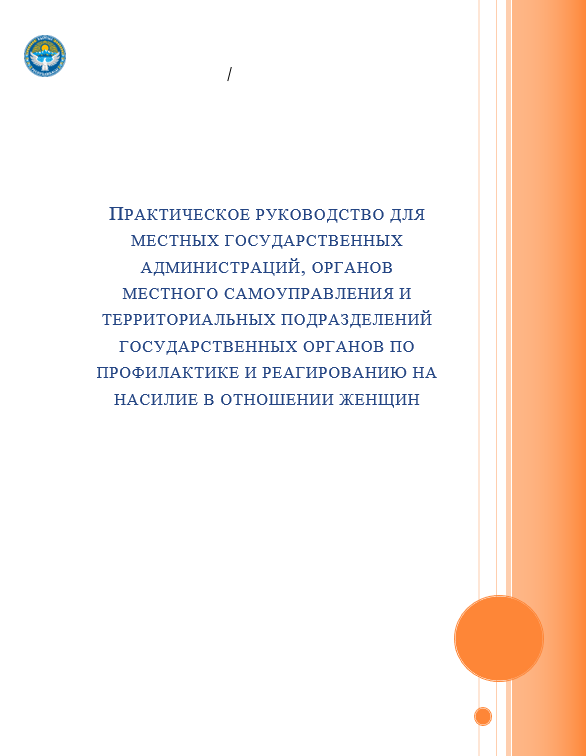 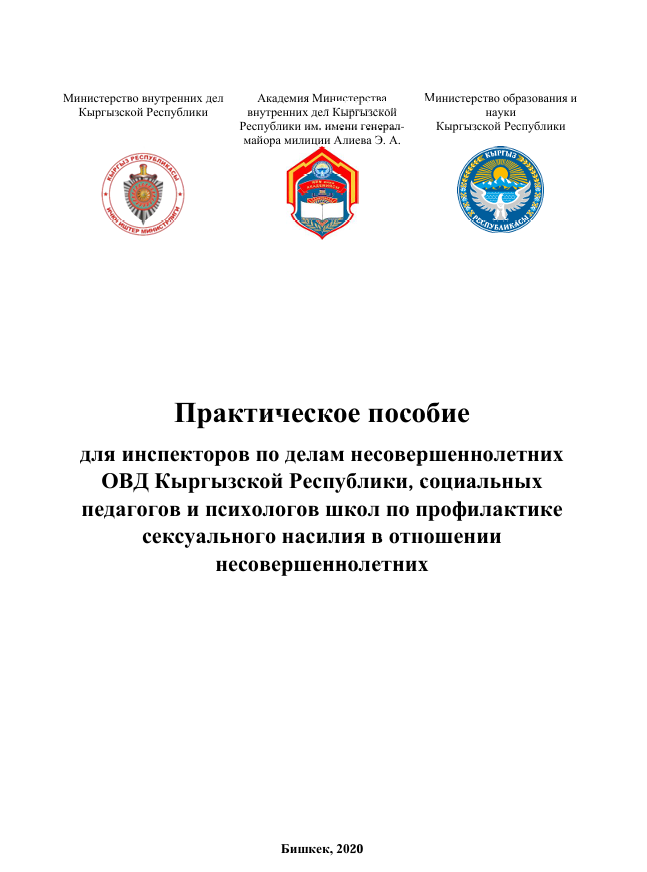 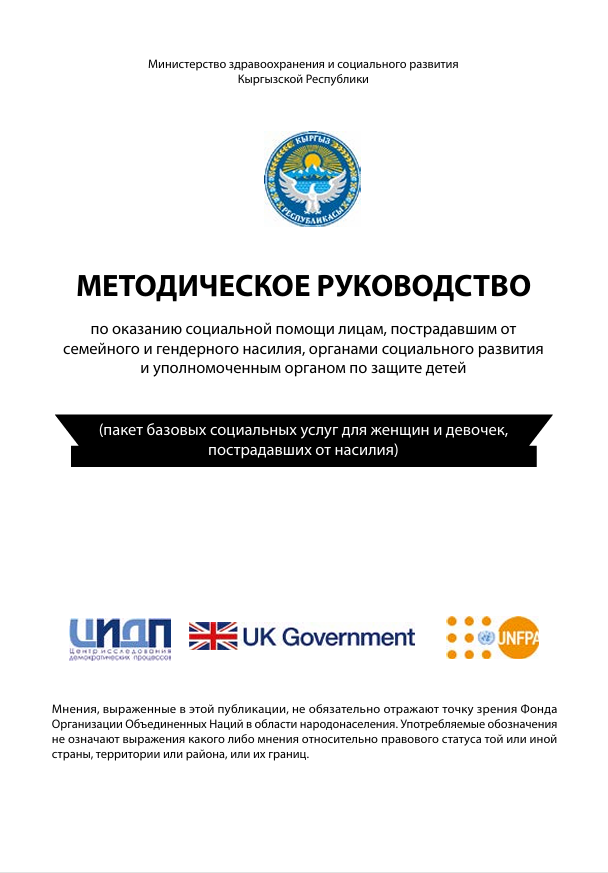 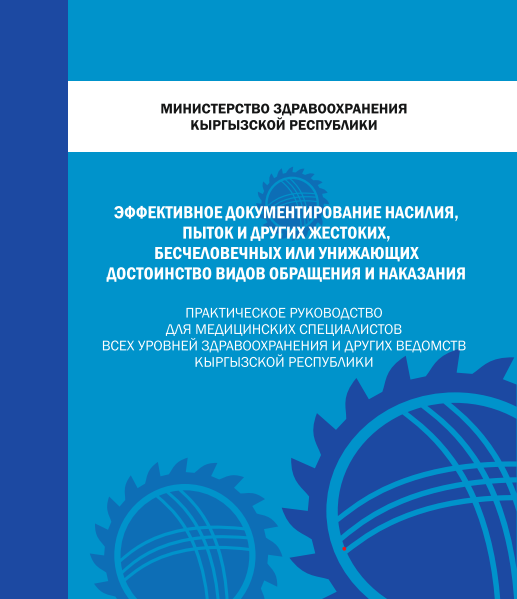 [Speaker Notes: Вставить обложку из пособия для учителей ТФ. Сказать про обучение социальных педагогов школ и ИДН по всей стране.]
Что такое «Базовые услуги»?
Базовые услуги – это комплекс услуг, предоставляемых женщинам и детям, подвергшимся насилию. Они называются «базовыми», потому что направлены на обеспечение таких фундаментальных, базовых прав человека:
защита жизни и здоровья, 
безопасность и конфиденциальность, 
уважение достоинства и прав, 
учетом нужд и потребностей, 
обеспечение доступа к правосудию.

Особое внимание уделяется тому, каким образом эти услуги предоставляются пострадавшим, поскольку это оказывает существенное влияние на их эффективность, а также стимулирует других пострадавших обращаться за помощью.
Предоставление Базовых услуг основано на межведомственной координации различных служб помощи: предоставляется скоординированная  помощь: правовая, социальная, медицинская, психологическая помощь
Общие принципы и стандарты услуг и помощи женщинам и детям, подвергшимся насилию
Безопасность.
Конфиденциальность.
Информированность.
Сознательный выбор.
Недопущение дискриминации и соблюдение культурных особенностей.
Видеоролики
Что такое домогательство
https://www.youtube.com/watch?v=lPtY6hz3YCY 
Девочки, давайте говорить об этом
https://www.youtube.com/watch?v=CoP4_inuotU
СПАСИБО ЗА ВНИМАНИЕ!